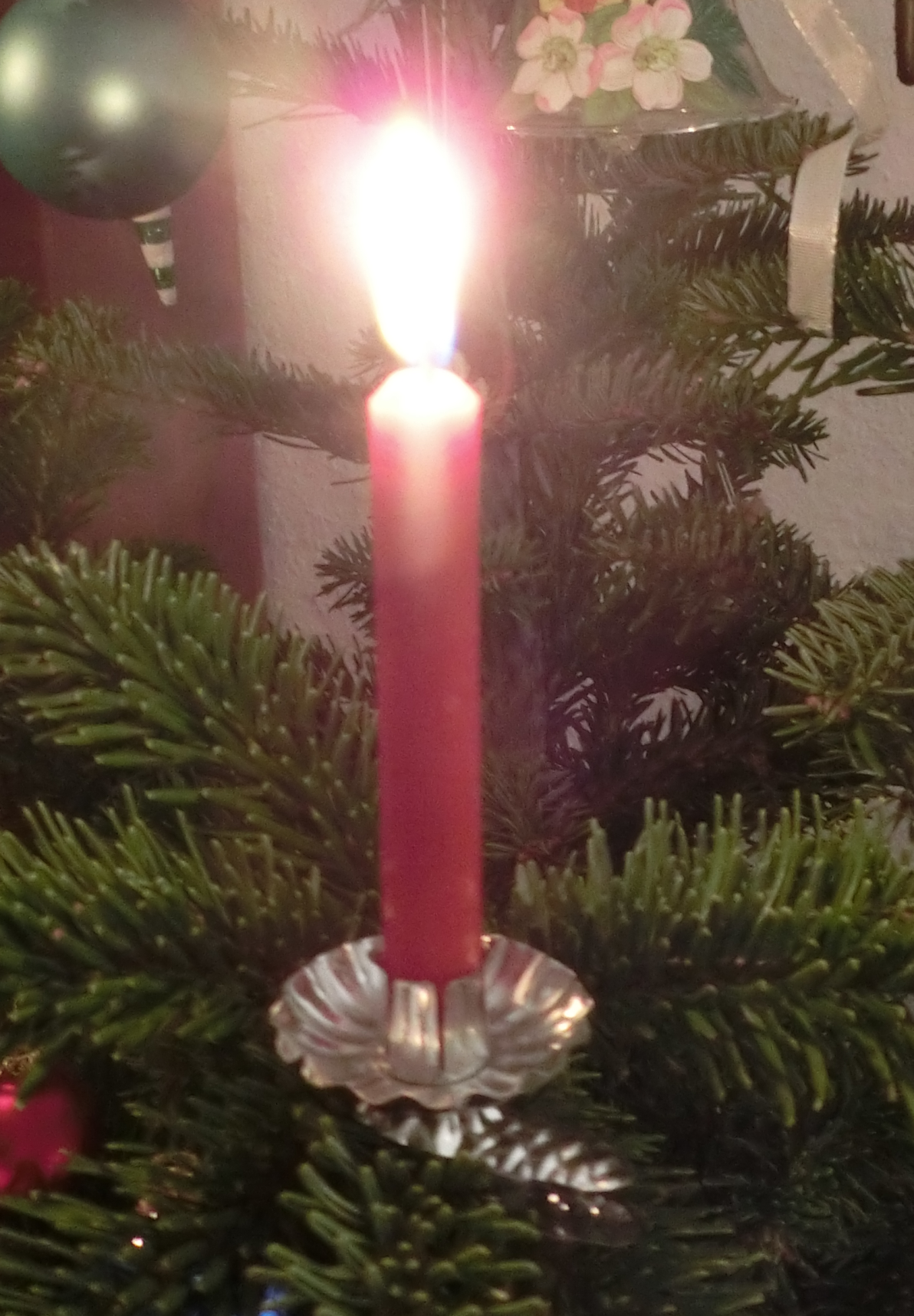 Ein frohes 
und 
friedliches 
Weihnachtsfest!
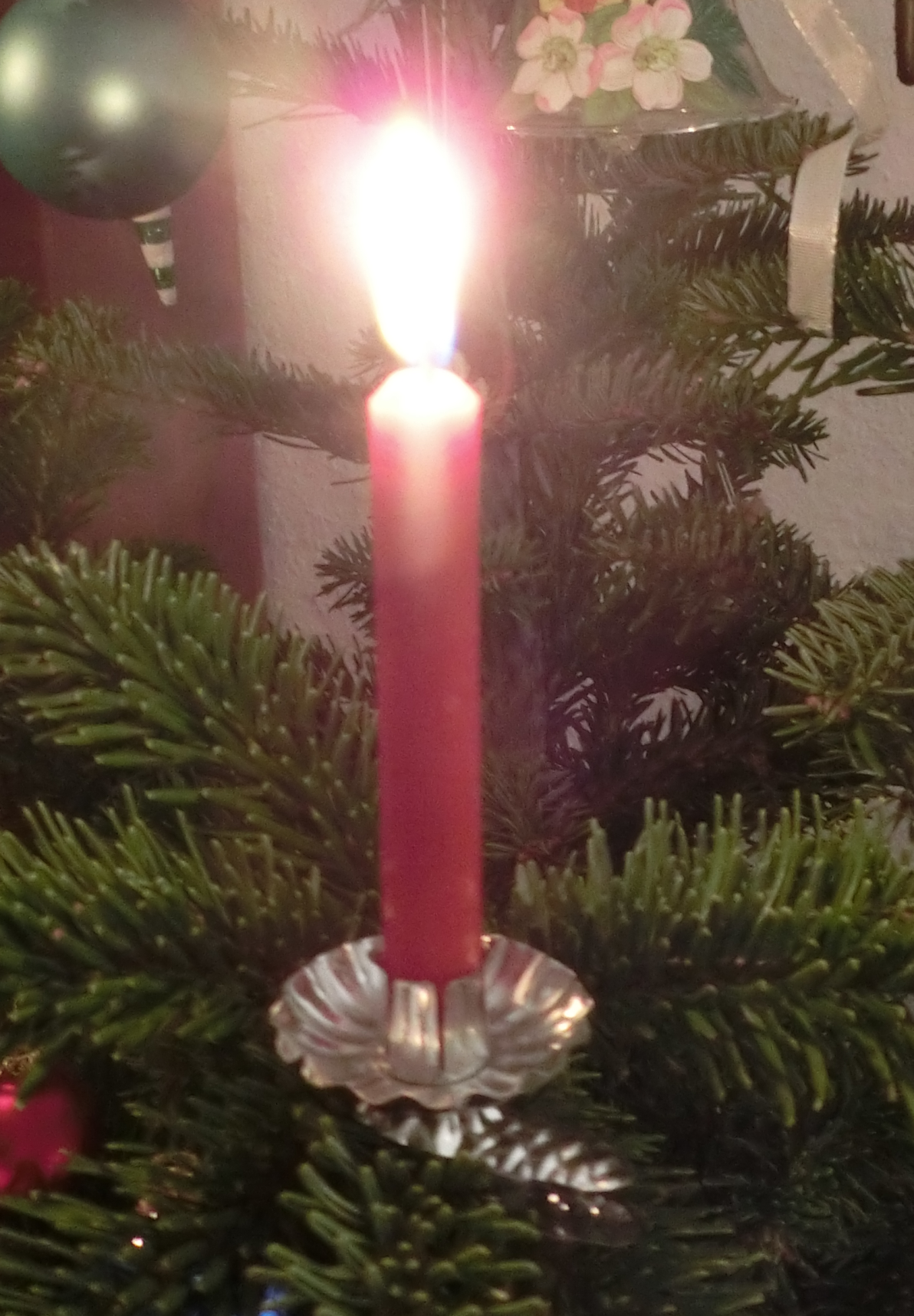 Lieber Peter,
Nein, das ist nicht die nächste Kabarett-DVD(so machen wir es doch nicht!)

Ich bin sehr zuversichtlich, dass es im 
kommenden Jahr wieder möglich sein wird, 
eine richtige Veranstaltung zu besuchen, im Besonderen in kleinerem Rahmen am Lande

Daher meine Auswahl zum Aussuchen
(siehe nächste Seiten  )

Alles Liebe!
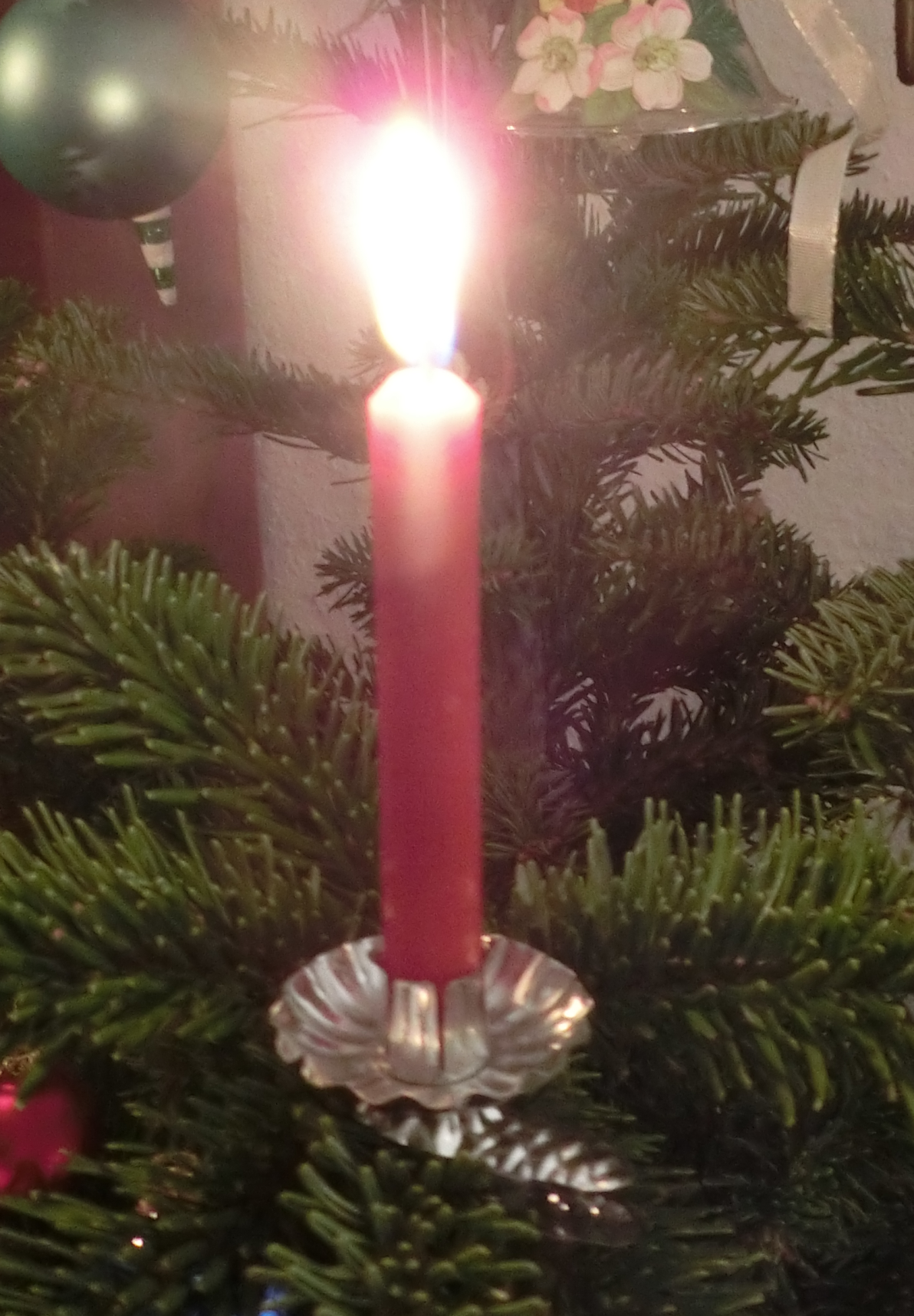 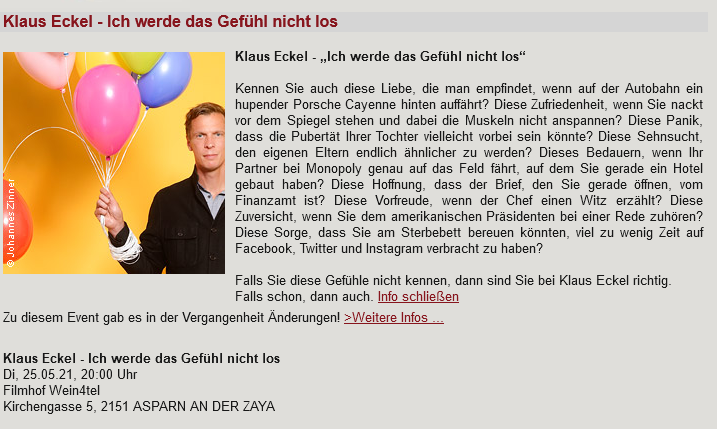 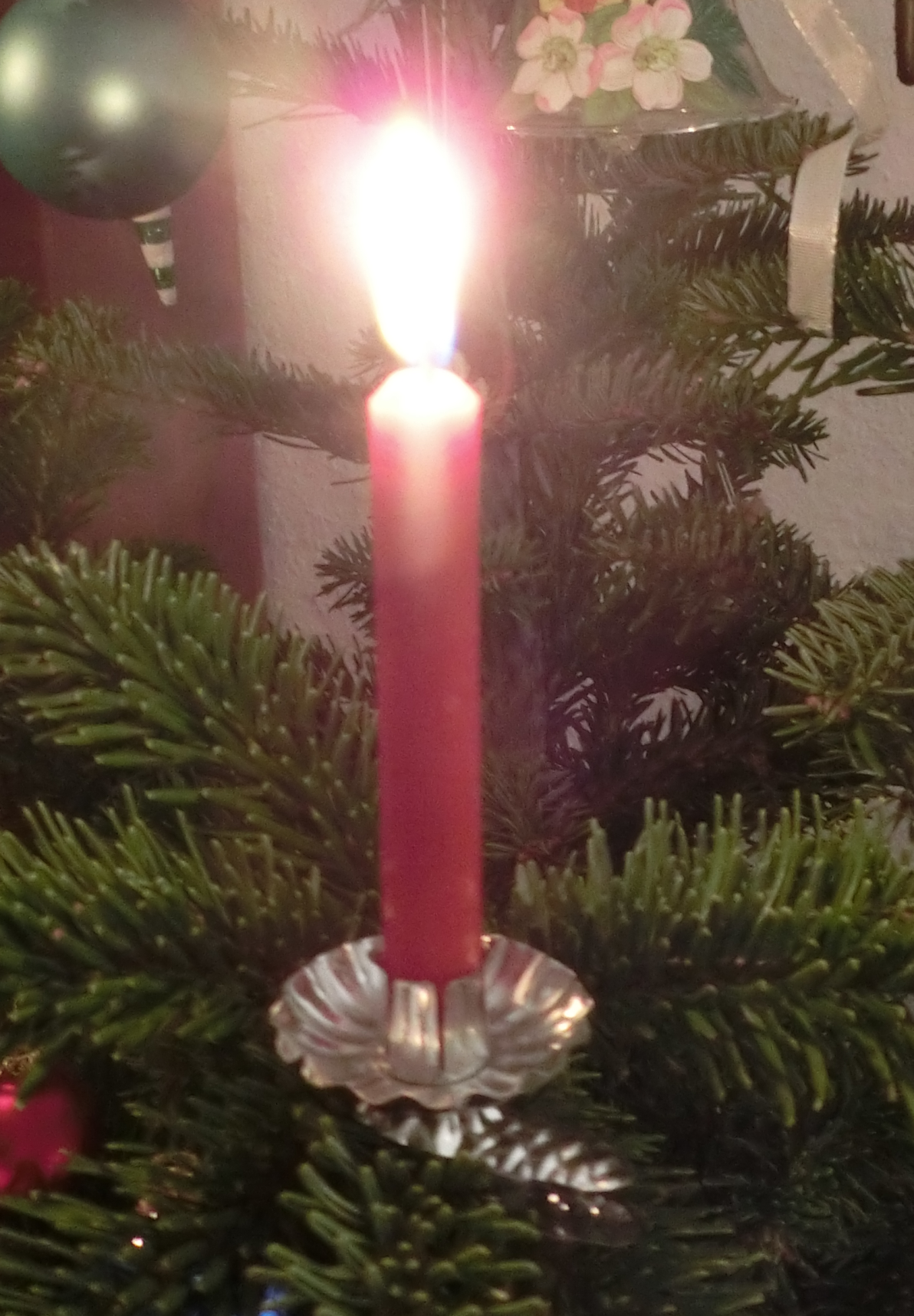 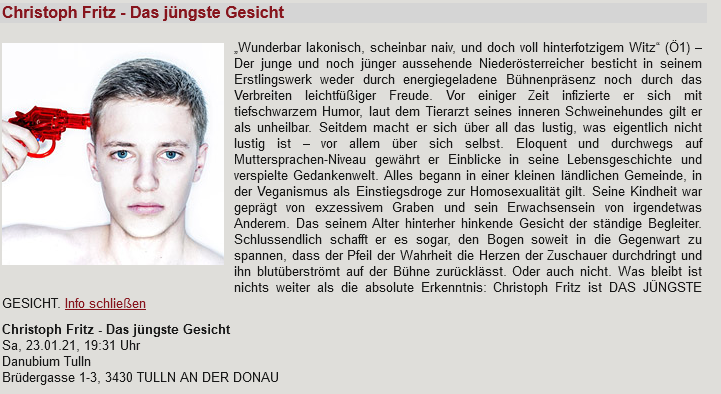